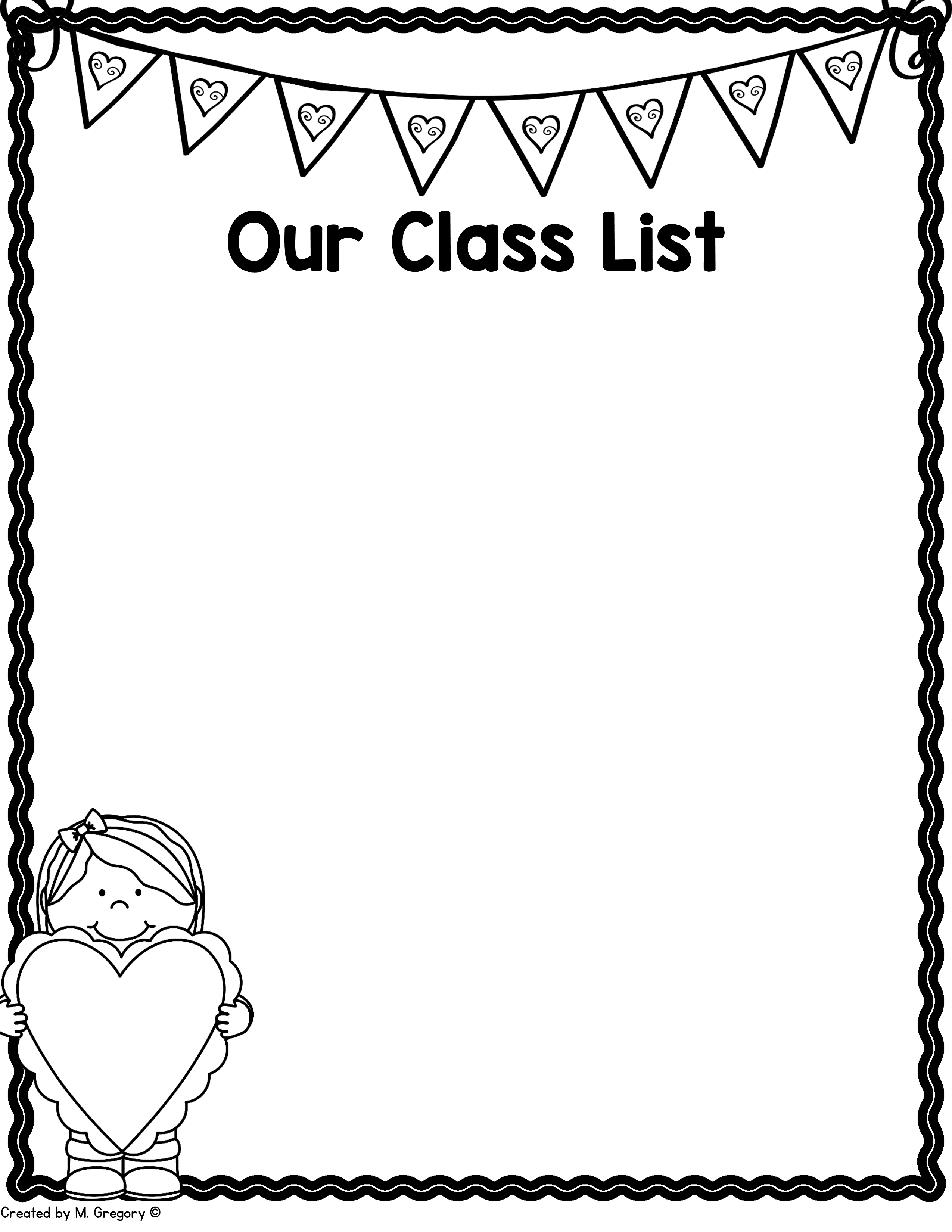 Michael

Don

Hayden

Jackson

Oscar

Corey

Zaelyn

Cole

Adam

Yago

Daniel
Shay

Alanie

Saniah

Chloe

Aubrey

Lindsay
Miss Ray’s Class
17 Students

6 girls
11 boys